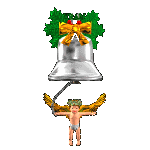 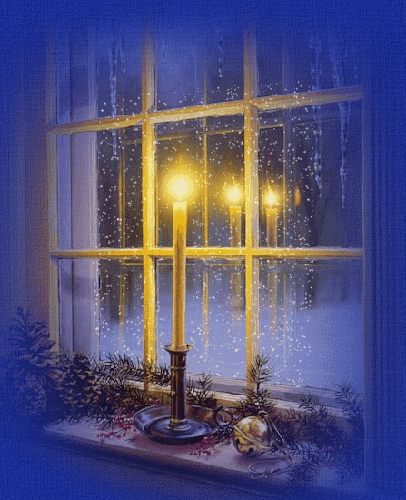 Рождественское 
чудо
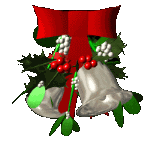 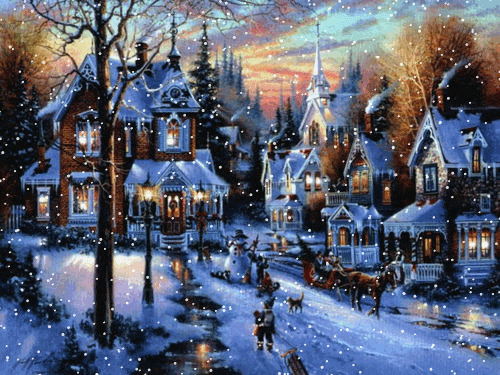 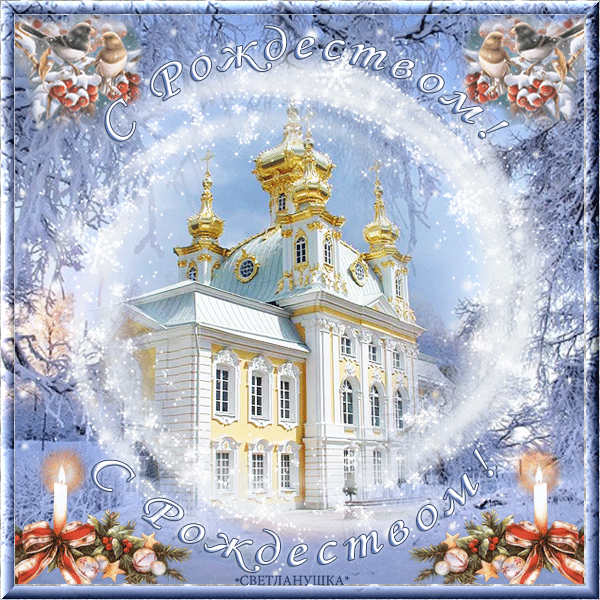 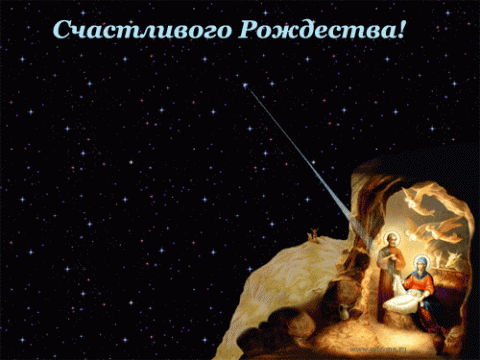 Сегодня 
родился
Младенец Иисус!
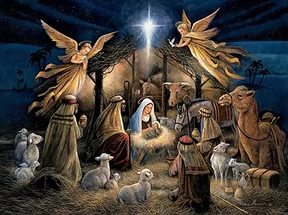 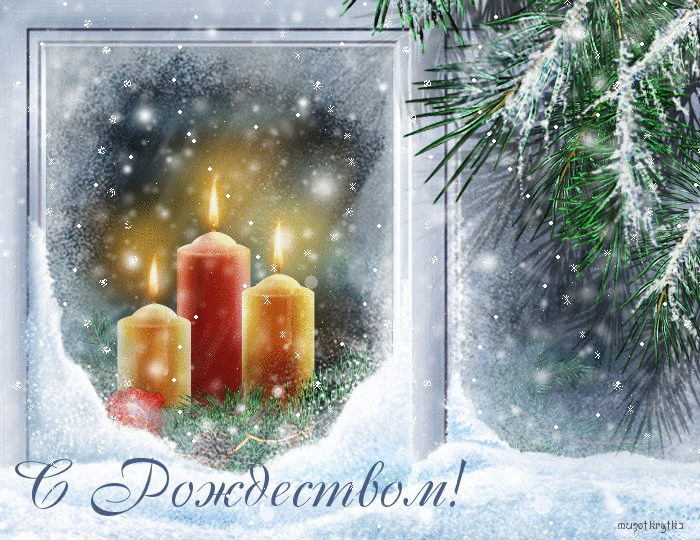 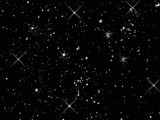 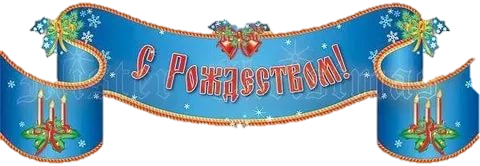 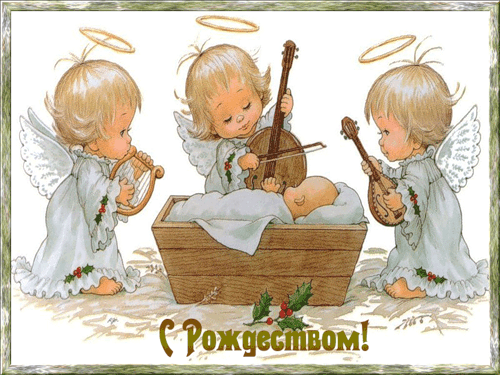 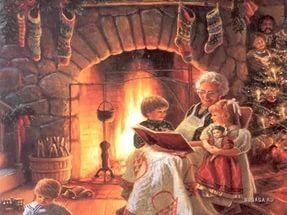 Конкурс чтецов
«Рождественское чудо!»
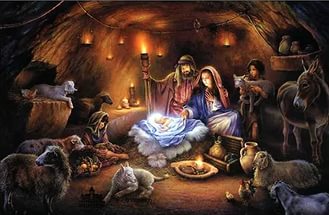 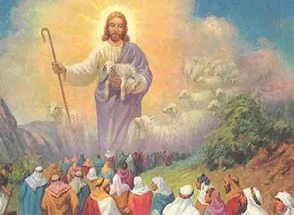 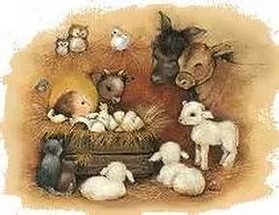 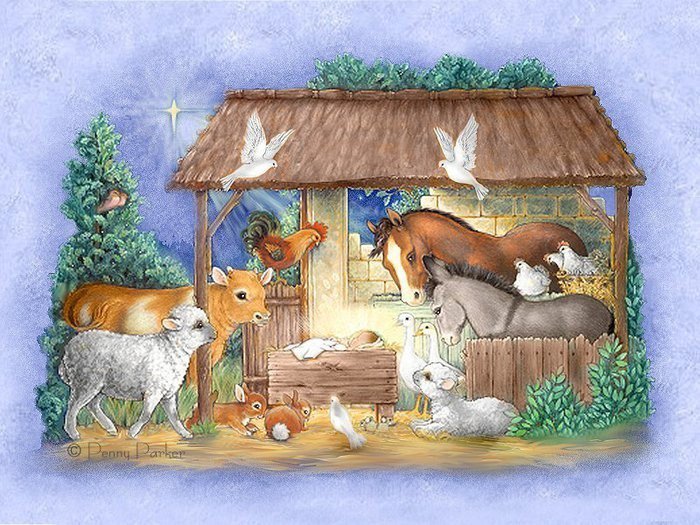 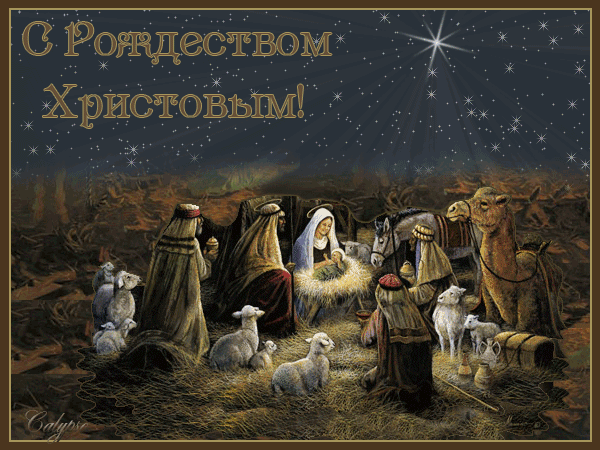 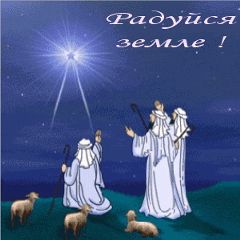 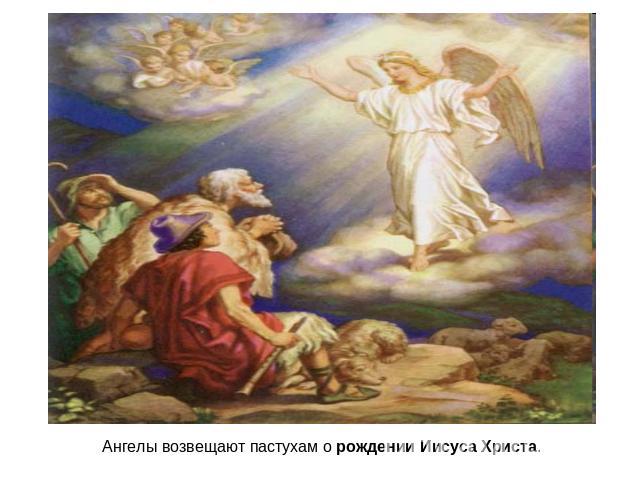 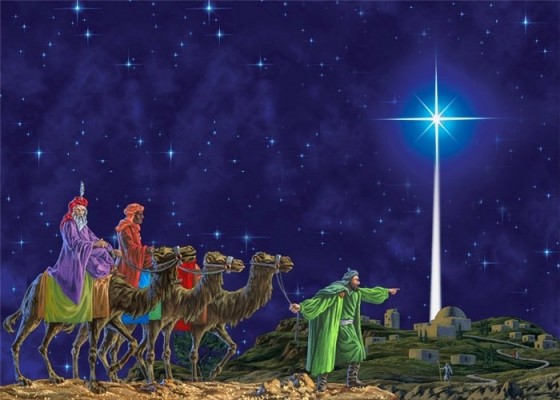 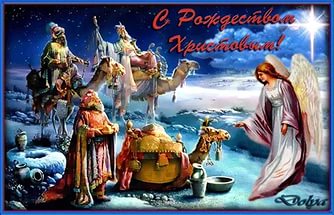 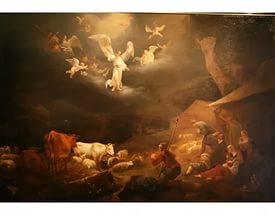 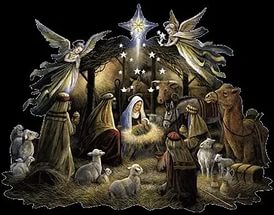 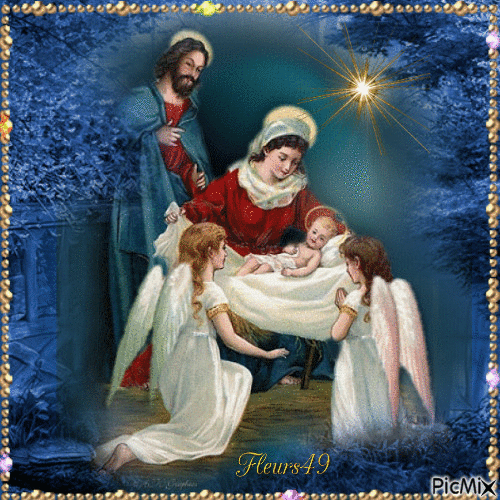 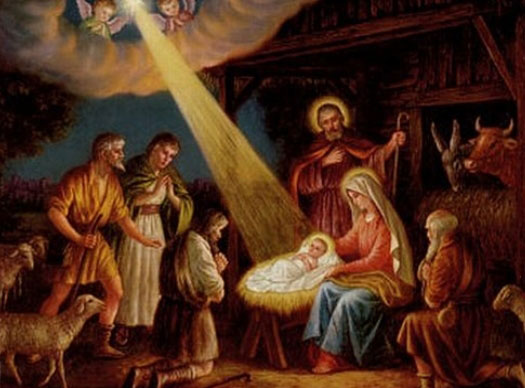 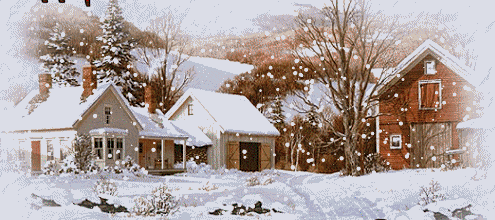 Песня 
«Снежный карнавал»
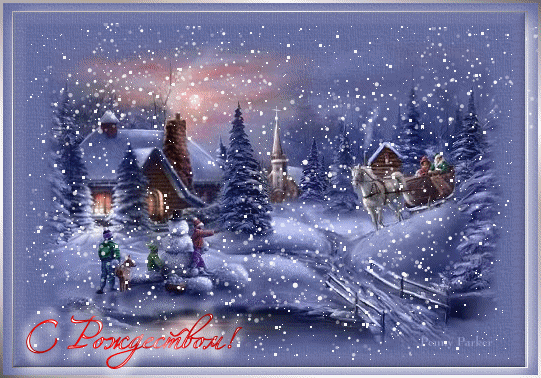 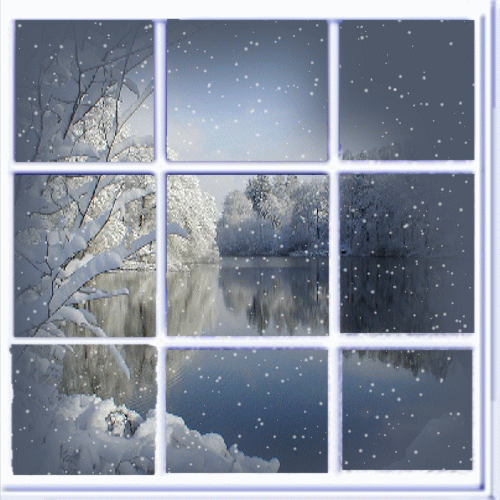 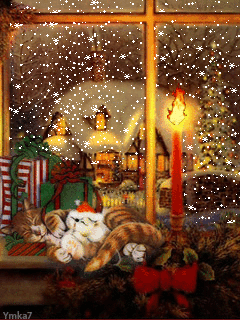 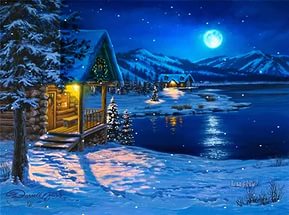 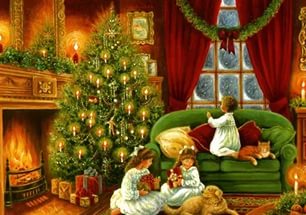 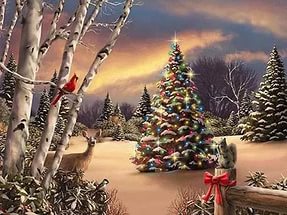 Песня
 «Наша ёлочка»
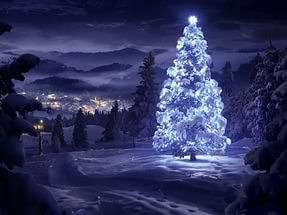 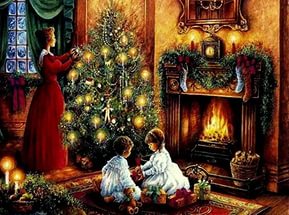 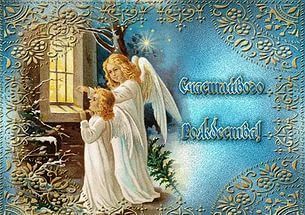 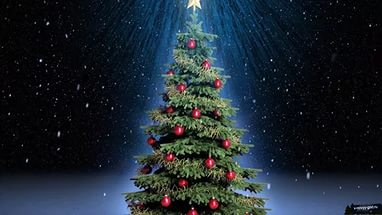 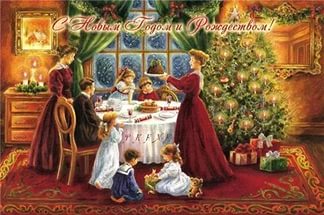 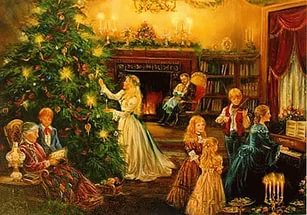 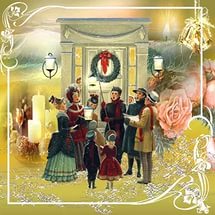 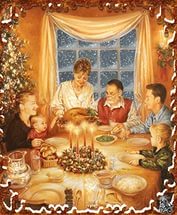 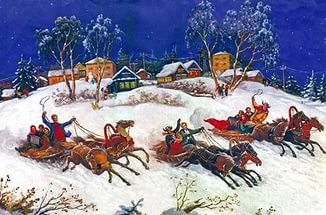 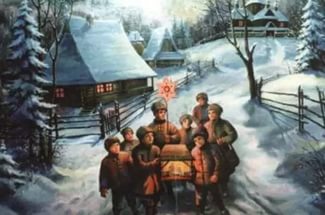 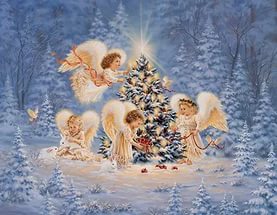 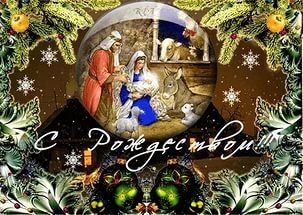 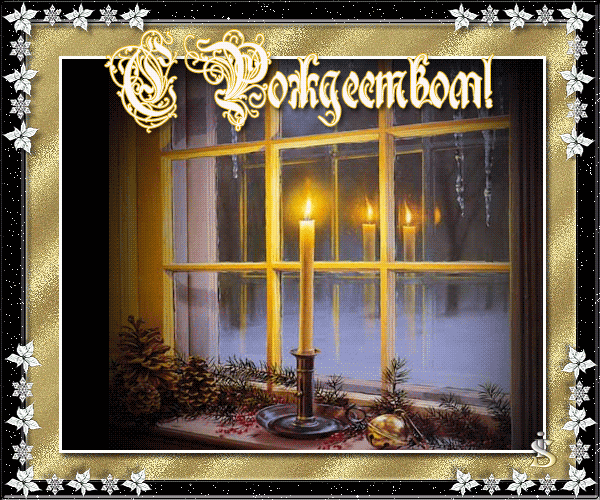